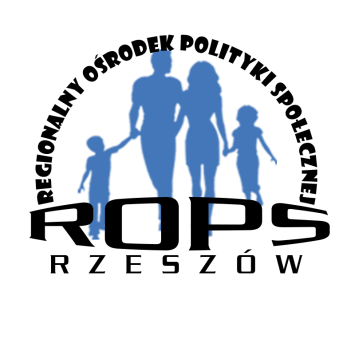 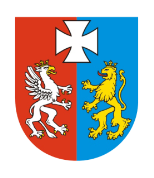 PROJEKT 
zasad wnioskowania o dotacje oraz informacje o  planowanych do ogłoszenia przez ROPS 
w Rzeszowie w 2016 roku otwartych konkursach ofert na realizacje zadań publicznych
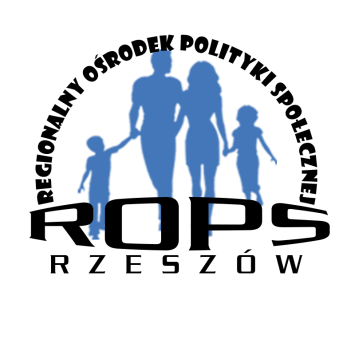 Programy Wojewódzkie
1.   Wojewódzki Program Pomocy Społecznej na lata 2016 – 2023,

2.   Wojewódzki Program Przeciwdziałania Narkomanii na lata 2012 – 2016,

3.   Wojewódzki Program Przeciwdziałania Przemocy w Rodzinie na lata 2014 – 2020,

4.   Wojewódzki Program Profilaktyki i Rozwiązywania Problemów Alkoholowych 
                                                                                                                            na lata 2014 – 2020,

5.   Wojewódzki Program na Rzecz Wyrównywania Szans Osób Niepełnosprawnych       i Przeciwdziałania Ich Wykluczeniu Społecznemu na lata 2008 – 2020,

6.   Wojewódzki Program Wspierania Rodziny i Systemu Pieczy Zastępczej na lata 2014 – 2020.
2
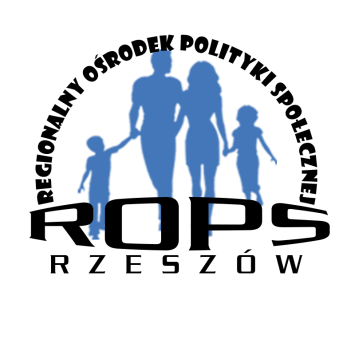 Adresaci konkursów
1. Organizacje pozarządowe w rozumieniu ustawy z dnia 24 kwietnia 2003 r. o działalności pożytku publicznego i o wolontariacie (Dz. U. z 2014 r., poz. 1118 z późn. zm.), 

2. Osoby prawne i jednostki organizacyjne działające na podstawie przepisów o stosunku Państwa do Kościoła Katolickiego w Rzeczypospolitej Polskiej, o stosunku Państwa do innych kościołów i związków wyznaniowych oraz o gwarancjach wolności sumienia           i wyznania, jeżeli ich cele statutowe obejmują prowadzenie działalności pożytku publicznego,

3. Stowarzyszenia jednostek samorządu terytorialnego,

4. Spółdzielnie socjalne,
3
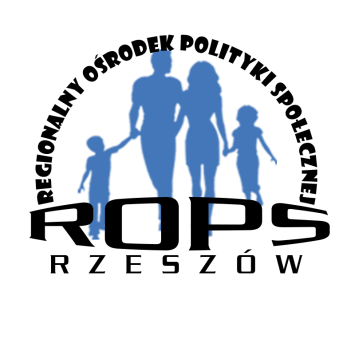 Adresaci konkursów
5. Spółki akcyjne i spółki z ograniczoną odpowiedzialnością oraz kluby sportowe będące spółkami działającymi na podstawie przepisów ustawy z dnia 25 czerwca 2010 r. o sporcie (Dz. U. z 2014 r., poz. 715 z późn. zm.), które nie działają w celu osiągnięcia zysku oraz przeznaczają całość dochodu na realizację celów statutowych oraz nie przeznaczają zysku do podziału między swoich członków, udziałowców, akcjonariuszy    i pracowników.


Wskazane podmioty muszą prowadzić działalność statutową w zakresie zgodnym       z ogłoszeniem konkursowym.
4
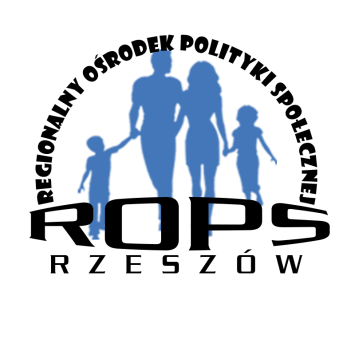 Adresaci konkursów
Dofinansowanie nie może być przyznane: 

1. Podmiotom wymienionym w art.3 ust.4 ustawy z dnia 24 kwietnia 2003r. o działalności pożytku publicznego i o wolontariacie (Dz. U. z 2014 r., poz. 1118 z późn. zm.), tj.: 
a) partiom politycznym, 
b) związkom zawodowym i organizacjom pracodawców, 
c) samorządom zawodowym,
d) fundacjom utworzonym przez partie polityczne, 

2. Podmiotom, które:
a)  zostały postawione w stan likwidacji,
b) nie wywiązały się z obowiązków w zakresie płacenia składek na ubezpieczenia społeczne czy podatków, zgodnie z obowiązującymi przepisami prawa,

3.	Podmiotom, które planują realizację zadania o zasięgu gminnym i powiatowym,                tj. działanie nakierowane na beneficjentów tylko jednej gminy lub jednego powiatu.
5
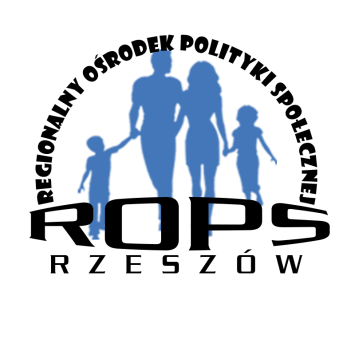 Sposób przygotowania oferty
Oferta musi zostać sporządzona zgodnie ze wzorem określonym w  Rozporządzeniu Ministra Pracy i Polityki Społecznej z dnia 15 grudnia 2010 r. w sprawie wzoru oferty i ramowego wzoru umowy dotyczących realizacji zadania publicznego oraz wzoru sprawozdania z wykonania tego zadania (Dz. U. z 2011 r., Nr 6, poz. 25).

2. Zadanie określone w ofercie do dofinansowania musi stanowić odrębne zadanie/wydarzenie, nie może być częścią większego zadania/przedsięwzięcia.
3.   W ofercie realizacji zadania należy podać zakładaną ilość osób na rzecz których będzie realizowany projekt.
4.   Oferta musi być spójna  tzn. musi istnieć logiczne powiązanie pomiędzy celem zadania, szczegółowym zakresem rzeczowym zadania, opisem poszczególnych planowanych działań, harmonogramem, a kosztorysem zadania i planowanymi efektami realizacji.
6
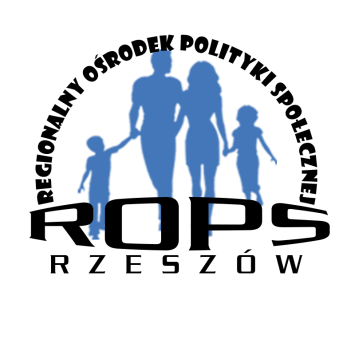 Sposób przygotowania oferty
5. W harmonogramie realizacji zadania należy podać terminy rozpoczęcia i zakończenia poszczególnych działań oraz liczbowe określenie skali działań planowanych przy realizacji zadania publicznego (tzn. miar adekwatnych dla danego zadania publicznego, np. liczba świadczeń udzielanych tygodniowo, miesięcznie, liczba adresatów).
6. Realizator zadania publicznego zobowiązany jest do prowadzenia zajęć zgodnie z harmonogramem realizacji zadania publicznego, stanowiącego załącznik do umowy 
o wsparcie realizacji zadania publicznego.


Szczegółowa instrukcja uzupełnienia oferty  dostępna jest na stronie internetowej ROPS w Rzeszowie: www.rops.rzeszow.pl
7
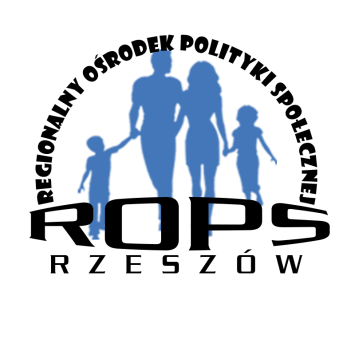 Załączniki do oferty
1.  Aktualny (zgodny ze stanem faktycznym i prawnym) dokument stanowiący 
o podstawie działalności podmiotu: 

a. w przypadku stowarzyszeń, fundacji, spółdzielni socjalnych, stowarzyszeń jednostek samorządu terytorialnego aktualny odpis z Krajowego Rejestru Sądowego. 
Dopuszcza się wydruk ze strony internetowej Ministerstwa Sprawiedliwości: https://ems.ms.gov.pl.
Wszelkie zmiany w KRS-ie niewidoczne w wyszukiwarce internetowej, muszą zostać poświadczone odpowiednim dokumentem, który musi być dołączony do oferty,

b. 	w przypadku innych podmiotów: aktualny odpis z właściwego rejestru lub ewidencji, 

c. 	w przypadku kościelnych osób prawnych np. dekret powołujący kościelną osobę prawną.
8
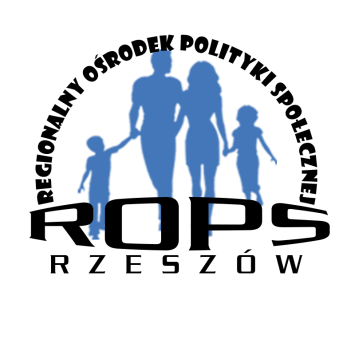 Załączniki do oferty
W przypadku braku aktualnej informacji o osobach upoważnionych do reprezentowania podmiotu należy przedłożyć stosowny dokument upoważniający daną osobę lub osoby do reprezentowania podmiotu (ważny 3 miesiące od daty wystawienia).

W przypadku podpisania oferty przez osoby inne niż wymienione w odpisie z rejestru/ewidencji, do oferty należy dołączyć imienne upoważnienie podpisane przez osoby uprawnione do reprezentacji podmiotu, zgodnie ze statutem, bądź innym dokumentem regulującym kwestię reprezentacji. 

Jednostki organizacyjne (np. oddziały, koła) nie posiadające osobowości prawnej mogą złożyć ofertę wyłącznie za zgodą zarządu głównego (lub innego organu wykonawczego) tj. na podstawie aktualnego imiennego pełnomocnictwa udzielonego przez zarząd główny do składania oferty (wraz z zawartymi w niej oświadczeniami), realizacji określonego zadania, podpisywania umów w tym zakresie, dysponowania uzyskanymi funduszami, dokonywania rozliczeń z tych funduszy.
9
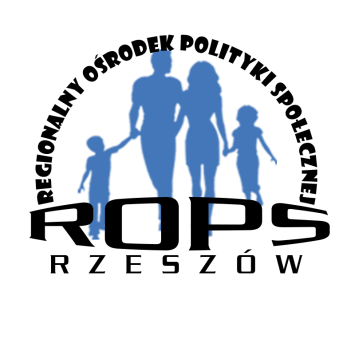 Załączniki do oferty
2.  Aktualny (zgodny ze stanem faktycznym i prawnym) statut organizacji .
3. CV wszystkich osób zaangażowanych w merytoryczne wykonanie zadania podpisane przez osoby, których dotyczy CV. 
W ofercie realizacji zadania należy wskazać rodzaje działań wykonywanych przez osoby składające CV.
10
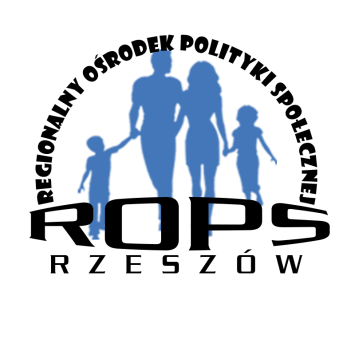 Załączniki do oferty
W przypadku współpracy przy realizacji zadania z innymi podmiotami wymagane jest potwierdzenie o współudziale w realizacji zadania wraz z określeniem zakresu współpracy.
W przypadku złożenia oferty wspólnej, podmioty będące partnerami realizacji zadania zobowiązane są do przedłożenia stosownych dokumentów tj. aktualny dokument stanowiący o podstawie działalności podmiotu, aktualny statut organizacji.
11
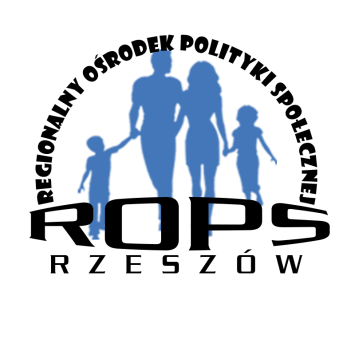 Załączniki do oferty
Załączniki do oferty winny być podpisane przez osoby reprezentujące podmiot zgodnie z KRS, bądź innym rejestrem, lub których uprawnienia wynikają                        z załączonych pełnomocnictw:

a) w przypadku gdy osoby uprawnione nie dysponują pieczątkami imiennymi, podpis powinien zawierać imię i nazwisko oraz pełnioną funkcję w reprezentacji podmiotu,

b) w przypadku złożenia kserokopii dokumentu – potwierdzamy za zgodność z oryginałem na każdej stronie dokumentu lub umieszczamy zapis na pierwszej  stronie dokumentu 
za zgodność z oryginałem od str… do str.,

c)	gdy oferta podpisana jest przez inne osoby niż wskazane w aktualnym odpisie potwierdzającym wpis do właściwej ewidencji lub rejestru należy dołączyć stosowne pełnomocnictwa lub upoważnienia.
12
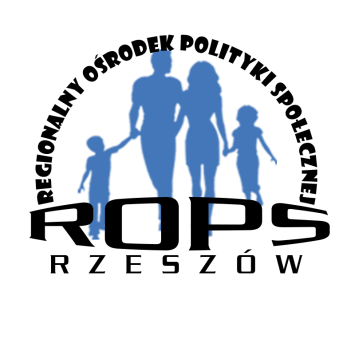 Budżet zadania
1.Zlecenie zadań publicznych będzie mieć formę wsparcia zadania, wraz z udzieleniem dotacji na dofinansowanie ich realizacji.

2.	W ramach przyznanej dotacji rozliczone będą koszty zadania poniesione od dnia zawarcia umowy. Nie przewiduje się refundacji wydatków poniesionych przed datą zawarcia umowy.

3. Wymagany wkład własny podmiotów wynosi minimum 10 % całkowitej wartości zadania. 

4. Wkład własny rozumiany jest zarówno jako wkład finansowy (środki finansowe oferenta, wpłaty i opłaty adresatów zadania, z innych źródeł publicznych lub prywatnych), jaki          i  wkład własny pozafinansowy (świadczenia wolontariuszy i praca społeczna członków organizacji).
13
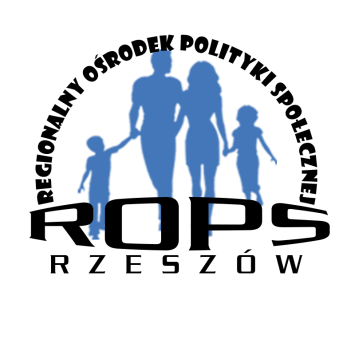 Budżet zadania
5. W przypadku finansowania z dotacji publikacji, folderów, broszur i książek należy przedstawić szczegółową specyfikację określając parametry produktu wskazując jego rodzaj, format, ilość stron i kolorystykę itp.

6. Wykazany wkład własny w postaci kosztów stałych podmiotu (np. wynagrodzeń osobowych, utrzymania biura, usług świadczonych/sprzedawanych przez wnioskodawcę) wymaga przedstawienia szczegółowej kalkulacji kosztów. 

7. Koszty stałe podmiotu (np. opłaty czynszowe, abonamentowe, rachunki telefoniczne, opłaty pocztowe) mogą być finansowane z dotacji w przypadku gdy są bezpośrednio związane z realizacją zadania oraz pod warunkiem przedstawienia podstawy ich wysokości (np. kalkulacja przewidywanych kosztów). 
	Koszty te nie mogą przekroczyć łącznie 5% udzielonej dotacji.
14
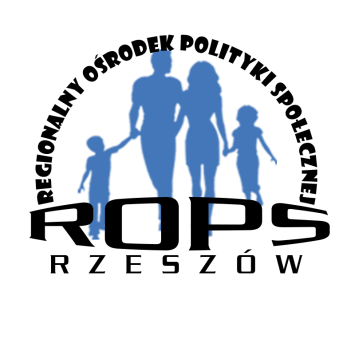 Budżet zadania
8. Wycena pracy osób zaangażowanych w realizację zadania.




Płatna ze środków dotacji
Osoby zatrudnione do realizacji zadania – maksymalnie 50 zł za godzinę zegarową 
W uzasadnionych przypadkach kwota ta może ulec podwyższeniu. 
Dotyczy to sytuacji w których specyfika realizowanego działania wymaga zatrudnienia specjalisty w danej dziedzinie (udokumentowane odpowiednimi kwalifikacjami).
Obsługa administracyjna oraz finansowo-księgowa zadania – całkowite koszty usług nie mogą przekroczyć łącznie  5% udzielonej dotacji.
15
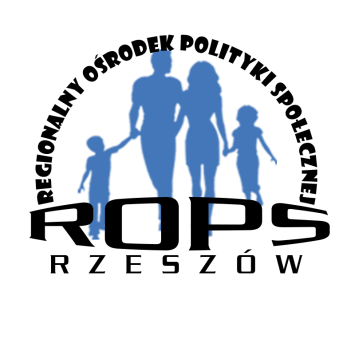 Budżet zadania
8. Wycena pracy osób zaangażowanych w realizację zadania cd.


Wykazana jako wkład własny pozafinansowy
Świadczenia wolontariuszy / praca społeczna członków organizacji – wysokość stawki za godzinę zegarową nie może przekraczać kwoty 12 zł. Wyjątek może stanowić zatrudnienie osoby będącej specjalistą w danej dziedzinie – maksymalna stawka za godzinę zegarową wynosić może wówczas 50 zł.
W takim przypadku należy uzasadnić potrzebę podwyższenia kosztu stawki godzinowej wkładu własnego oraz udokumentować kwalifikacje specjalisty.
16
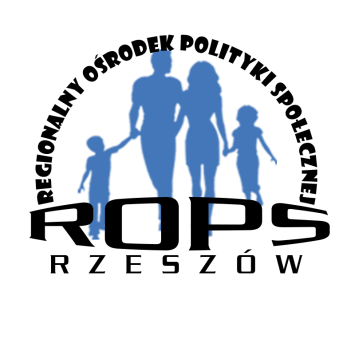 Zasady wyboru ofert
Dotacja może być przyznana wyłącznie na wydatki:
a) bezpośrednio związane z realizacją zadania publicznego,
b) niezbędne do realizacji zadania,
c) racjonalne i efektywne,
d) uwzględnione w budżecie zadania, spójne z harmonogramem,
e) faktycznie poniesione w  terminie określonym w umowie,
f) udokumentowane dowodami księgowymi,
g) dla których jest prowadzona wyodrębniona dokumentacja finansowo-księgowa,
h) ujęte w ewidencji księgowej.
17
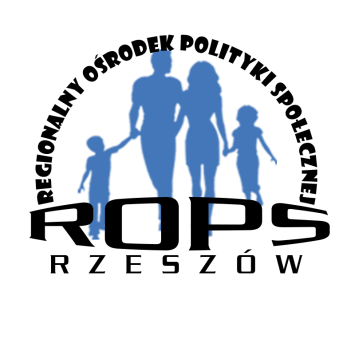 Zasady wyboru ofert
Dotacja nie może być przyznana na pokrycie kosztów:

a)	stałych podmiotów ponoszonych w wyniku ich działalności, a nie związanych bezpośrednio z realizacją zadania,

b) wynagrodzeń osób, które wchodzą w skład zarządu podmiotu, za realizację jakichkolwiek czynności określonych w zadaniu 
(również towarów i usług sprzedawanych na rzecz tego zadania przez osoby prywatne, będące członkami zarządu),

c)  za usługi świadczone/sprzedawane przez wnioskodawcę 
(stanowić one mogą jedynie wkład własny w zadanie),
d) budowy, zakupu gruntów, zakupu lokali lub budynków,
18
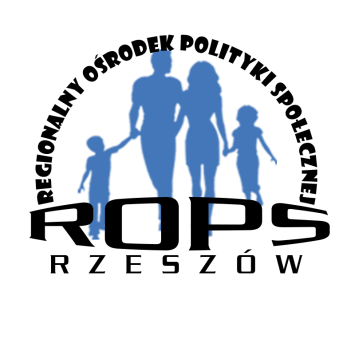 Zasady wyboru ofert
Dotacja nie może być przyznana na pokrycie kosztów cd.:

e)  prac remontowych lub budowlanych,
f)  zakupów inwestycyjnych i inwestycji,
g) działalności gospodarczej, politycznej i religijnej,
h)  pomocy finansowej osobom fizycznym lub prawnym,
i)  pokrycie zobowiązań tytułem zrealizowanych wcześniej przedsięwzięć,
j)  koszt ryczałtu samochodu prywatnego wykorzystanego do realizacji projektu,
k) podatki, cła, opłaty skarbowe,
l)  opłaty leasingowe oraz zobowiązania z tytułu otrzymanych kredytów.
19
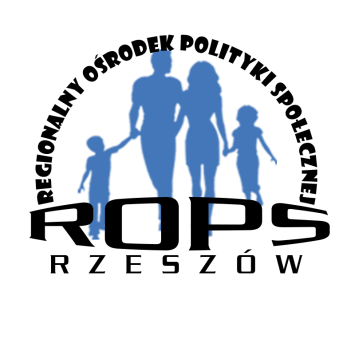 Zasady wyboru ofert
Dotacja nie może być przyznana na zadanie, które uzyska dofinansowanie ze środków finansowych będący w dyspozycji innych komórek organizacyjnych Urzędu Marszałkowskiego Województwa Podkarpackiego.
 

Złożenie oferty nie jest jednoznaczne z przyznaniem dotacji.
 

Kwota przyznanej dotacji może być niższa od wnioskowanej w ofercie.
20
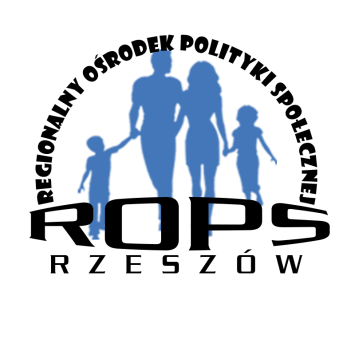 Termin i warunki realizacji zadania
1.	Zadanie winno być wykonane w terminie określonym w umowie i obejmować swym zakresem wyłącznie beneficjentów z terenu Województwa Podkarpackiego.

2.  Miejscem realizacji zadania jest teren Województwa Podkarpackiego. 

3. Zadanie powinno być zrealizowane zgodnie z zawartą umową oraz z obowiązującymi standardami i przepisami, w zakresie opisanym w ofercie.

4. Uchybienia w dotychczas realizowanych zadaniach zleconych wpływają na ogólną ocenę oferty.
21
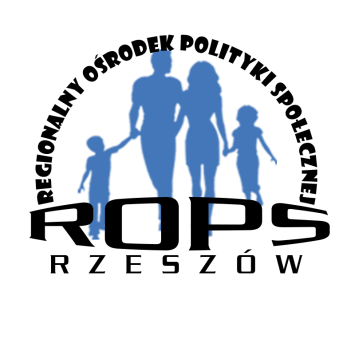 Kryteria oceny ofert
Ocena formalna oferty:

Oceny formalnej złożonych ofert dokonują pracownicy Oddziałów ROPS w Rzeszowie.
Procedura oceny formalnej oferty dokonywana jest na bieżąco i rozpoczyna się niezwłocznie po wpłynięciu oferty na konkurs.
Oferty:
a) złożone na innych drukach niż określone w Rozporządzeniu  MPiPS,
b) wypełnione nieczytelnie,
c) złożone po terminie,
d) złożone przez podmioty nieuprawnione, 

e) dotyczące działania, które nie jest objęte celami statutowymi organizacji składającej ofertę,
22
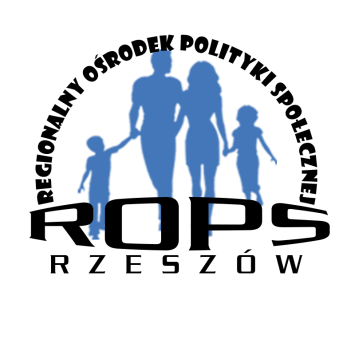 Kryteria oceny ofert
Ocena formalna oferty:

f)  z nieprawidłowo sporządzoną kalkulacją kosztów (błędy rachunkowe),

g)  złożone przez jednego wnioskodawcę w liczbie większej niż wskazana w ogłoszeniu,

h)  przekraczające maksymalną kwotę dotacji wskazaną w ogłoszeniu,

i)   których termin realizacji  wykracza poza ramy czasowe podane w ogłoszeniu,

j)  nie dające możliwości zweryfikowania nazwy konkursu, którego dotyczą 
    (weryfikacja na podstawie opisu na kopercie lub pierwszej strony oferty),

w których, w przewidywanych źródłach finansowania zadania ujęto pobieranie wpłat        i opłat od adresatów zadania, a oferent nie prowadzi odpłatnej działalności pożytku publicznego,
złożone bez podpisu żadnej z uprawnionych osób.

PODLEGAJĄ ODRZUCONIU BEZ MOŻLIWOŚCI ICH UZUPEŁNIENIA I NIE POLEGAJĄ DALSZEJ OCENIE MERYTORYCZNEJ.
23
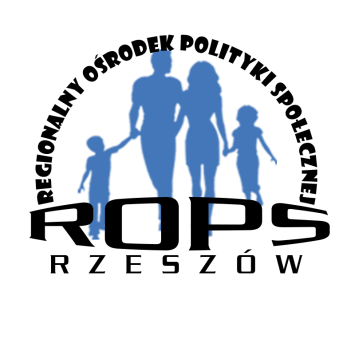 Kryteria oceny ofert
BRAKI FORMALNE PODLEGAJĄCE UZUPEŁNIENIU:


brak podpisów pod ofertą, w przypadku gdy nie została ona podpisana przez właściwą liczbę osób upoważnionych do składania oświadczeń woli w sprawach majątkowych      w imieniu Oferenta lub przez ustanowionego pełnomocnika, zgodnie z zapisami wynikającymi z dokumentu określającego osobowość prawną,

brak dokumentu potwierdzającego upoważnienie (pełnomocnictwo) do działania w imieniu Oferenta, 

uzupełnienie prawidłowości złożonych oświadczeń w ofercie, 

uzupełnienie wymaganych załączników,

   brak złożenia podpisu pod załącznikami do oferty przez osoby uprawnione,

   poświadczenia za zgodność z oryginałem złożonych dokumentów,

 uzupełnienie określenia w tytule zadania: celu i działania jako zadania wybranego do realizacji.
24
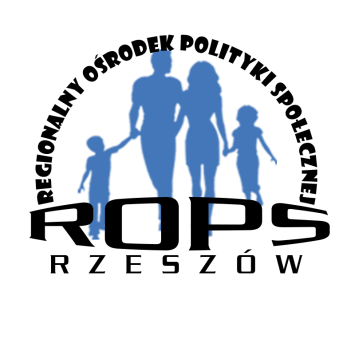 Kryteria oceny ofert
Wykaz  wszystkich ofert, które wpłynęły w  odpowiedzi na ogłoszenie o otwartym konkursie wraz z informacją o wynikach oceny formalnej i możliwości uzupełnienia braków formalnych podlegać będzie zamieszczeniu na stronie internetowej          ROPS w Rzeszowie oraz na tablicy ogłoszeń ROPS w Rzeszowie.


Termin publikacji ww.  informacji podany zostanie w  ogłoszeniu konkursowym.


Braki formalne podlegające uzupełnieniu  można  będzie osobiście uzupełniać           w terminie  oraz  miejscu wskazanym w ogłoszeniu konkursowym.


W przypadku nieusunięcia braków formalnych w wyznaczonym terminie, oferta podlegać będzie odrzuceniu z przyczyn formalnych bez możliwości kolejnego jej uzupełnienia.
25
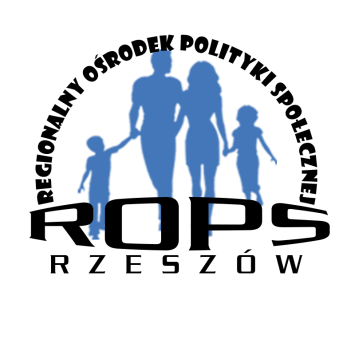 Kryteria oceny ofert
Ocena merytoryczna oferty:

1)	Oceny merytorycznej złożonych ofert dokonuje Komisja Konkursowa powołana przez Zarząd Województwa Podkarpackiego w oparciu o „Tryb powoływania i zasady działania Komisji Konkursowych” stanowiące część Programu Współpracy Województwa Podkarpackiego z organizacjami pozarządowymi i innymi podmiotami prowadzącymi działalność pożytku publicznego na rok 2016 
     /Załącznik do Uchwały nr XVI/284/15 Sejmiku Województwa Podkarpackiego                w Rzeszowie z dnia 30 listopada 2015 r./.

2)	Komisja ocenia jedynie oferty spełniające wymogi formalne.

3)	Komisja ocenia oferty pod względem merytorycznym zgodnie z kryteriami oceny określonymi w otwartym konkursie ofert.
26
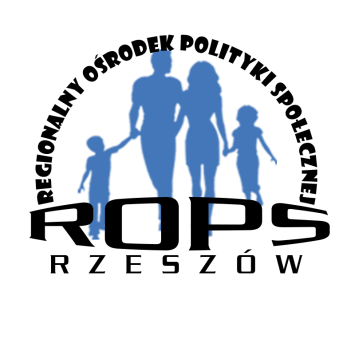 Kryteria oceny ofert
Ocena merytoryczna oferty:

4)  Oferty ocenione przez Komisję Konkursową  jako:

- merytorycznie niezgodne z celem konkursu lub zakładające realizację celów konkursu w minimalnym zakresie (liczba punktów z ogólnej oceny merytorycznej zadania określonej w Kryteriach oceny merytorycznej jest mniejsza niż 10 punktów) zostaną odrzucone i nie podlegają dalszej ocenie, 

- niespójne,  zostaną ocenione na niższą liczbę punktów lub odrzucone. 

Od decyzji o odrzuceniu oferty nie przysługuje odwołanie.
27
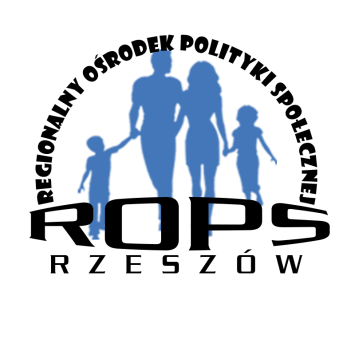 Kryteria oceny ofert
Ocena merytoryczna oferty:

5) Komisja oceniająca ofertę weryfikuje także budżet poprzez m.in.:

-   wskazanie pozycji z kosztorysu objętych bądź też nie podlegających dofinansowaniu,
- wskazanie pozycji z kosztorysu, które otrzymają niższą niż wnioskowana kwota   dofinansowania wraz z określeniem tej kwoty.

6) Oferty rekomendowane przez Komisję przedstawiane są Zarządowi Województwa 
w celu podjęcia uchwały w sprawie zlecenia zadań i przyznania na ich realizację określonych kwot dotacji.
28
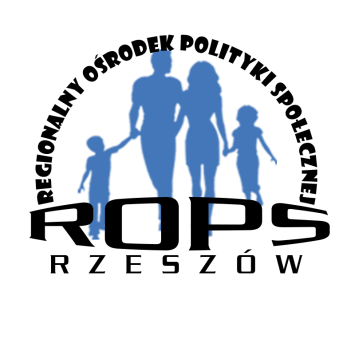 Zobowiązania oferentów
Oferenci przed podpisaniem umowy zobowiązani są do przedłożenia:

pisemnej informacji o akceptacji kwoty dofinansowania,

zaktualizowanego harmonogramu realizacji zadania (w przypadku takiej potrzeby),

W zaktualizowanym harmonogramie realizacji zadania należy podać dokładne terminy rozpoczęcia i zakończenia poszczególnych działań (tj. dzień – miesiąc - rok, od – do, godzina od-do) oraz liczbowe określenie skali działań planowanych przy realizacji zadania publicznego (tzn. miar adekwatnych dla danego zadania publicznego, np. liczba świadczeń udzielanych tygodniowo, miesięcznie, liczba adresatów),

zaktualizowanego kosztorysu realizacji zadania (w przypadku otrzymania dotacji niższej niż wnioskowana). 
        Zmiana kosztorysu nie może wpływać na charakter zadania. 
Nie jest dopuszczalne wprowadzanie do zaktualizowanego kosztorysu innej kategorii kosztów niż wskazane w ofercie,
29
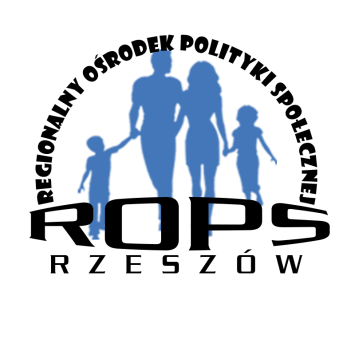 Zobowiązania oferentów
Oferenci przed podpisaniem umowy zobowiązani są do przedłożenia:
4) oświadczenia, że dane podmiotu zawarte w stosownym rejestrze, są zgodne ze stanem prawnym i faktycznym na dzień podpisania umowy,

5) wydruku z systemu bankowego lub innego dokumentu potwierdzającego numer konta na który ma zostać przekazana dotacja.


Nieprzedłożenie wyżej wymienionych dokumentów w terminie określonym w piśmie informującym o przyznaniu dotacji, Zarząd Województwa traktuje jako rezygnację z przyznanej dotacji.
30
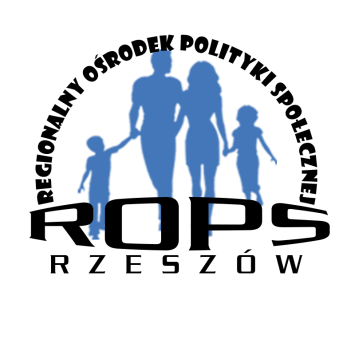 Zobowiązania oferentów
Zarząd Województwa może odmówić podpisania umowy z podmiotem wyłonionym w konkursie w przypadku, gdy:
1)   podmiot utraci zdolność do czynności prawnych,
2) zostaną ujawnione nieznane wcześniej okoliczności podważające wiarygodność merytoryczną  lub finansową podmiotu,
3)  zakres merytoryczny lub finansowy realizacji zadania (po aktualizacji harmonogramu i kosztorysu) znacząco się różni od przedstawionego w ofercie.

W przypadku przyznania dotacji niższej niż wnioskowana, podmiot musi zachować udział własny minimum 10% wartości zadania po korekcie. 
W przypadku deklarowanego w pierwotnej ofercie udziału własnego wyższego niż 10 % kosztów zadania, w uaktualnionym kosztorysie zadania ten pierwotnie deklarowany procentowy udział środków własnych do kosztów zadania po korekcie musi być zachowany.
31
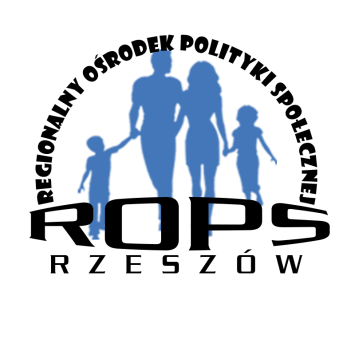 Realizacja zadania
Zleceniobiorca zobowiązany jest do bieżącego informowania Zleceniodawcy w formie pisemnej o wszelkich zmianach dotyczących podmiotu wnioskującego (np.: zmiana osób zarządzających, siedziby, numeru rachunku bankowego itp.).

Podpisując umowę Zleceniobiorca zobowiązuje się do wykonania zadania, które zostało przyjęte do realizacji. 
Oznacza to, że niedopuszczalne jest dokonywanie zmian rzeczowych oraz finansowych w kosztorysie zadania bez uzgodnienia z Regionalnym Ośrodkiem Polityki Społecznej w Rzeszowie. 
      Zmiany zakresu również te niezależne od Wykonawcy – wymagają aneksu do umowy. 

      O wszelkich zmianach w zadaniu należy informować ROPS Rzeszów niezwłocznie, tak, aby możliwe było  zawarcie aneksu przed zaistnieniem zmiany.
32
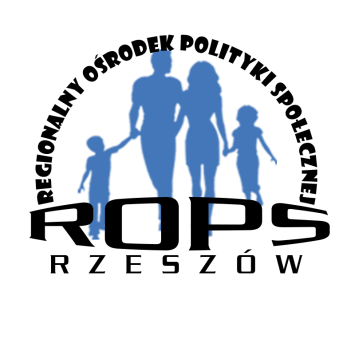 Realizacja zadania
Zleceniobiorca zobowiązany jest do poinformowania Zleceniodawcy w formie pisemnej o wszystkich zmianach dotyczących harmonogramu realizacji zadania. 
Zmiana wymaga przedłożenia aktualnego harmonogramu oraz pisemnej akceptacji ze strony Zleceniodawcy.

Zleceniobiorca zobowiązany jest do poinformowania Zleceniodawcy w formie pisemnej o wszystkich zmianach dotyczących osób zaangażowanych w merytoryczne wykonanie zadania przed dokonaniem zmiany.  

Zmiana wymaga przedłożenia aktualnych CV oraz pisemnej akceptacji ze strony Zleceniodawcy. 

Kwalifikacje nowego realizatora zadania nie mogą odbiegać od kwalifikacji osoby przedstawionej w ofercie realizacji zadania publicznego.
33
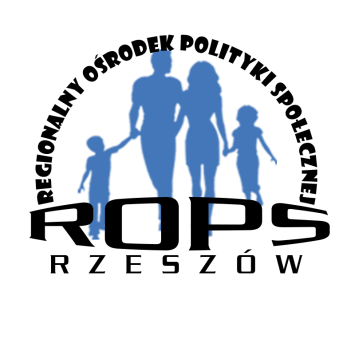 Realizacja zadania
Wydatki poniesione przed datą podpisania umowy i po terminie określonym w harmonogramie jako koniec realizacji zadania uznane zostaną za niekwalifikowane. Wydatki dotyczące składek na ubezpieczenie społeczne, zdrowotne oraz zobowiązania wobec urzędu skarbowego winny być także uregulowane w terminie realizacji zadania określonego w umowie.

- Wszystkie faktury / rachunki dotyczące realizowanego zadania muszą być wystawione wyłącznie na danego Zleceniobiorcę.
	
- Udokumentowane muszą być wszystkie wydatki – zarówno te ponoszone ze środków dotacji, jak i po stronie wkładu własnego.
34
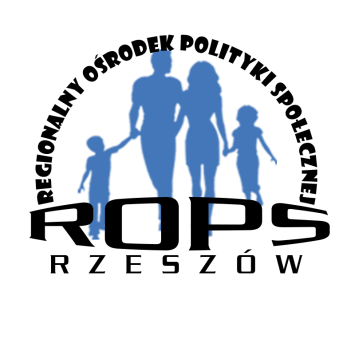 Realizacja zadania
Konieczne jest posiadanie dokumentów uregulowania (zapłacenia) należności określonych w fakturach. 

  Płatności należy dokonywać bezgotówkowo.
  Dowodem uregulowania należności będzie wyciąg bankowy lub polecenie przelewu.


W uzasadnionych przypadkach dopuszcza się płatności gotówkowe.
 Zobowiązania uznaje się za uregulowane gotówką, jeśli na fakturze widnieje zapis „zapłacono gotówką” lub „do zapłaty 0 zł.”.
Jeżeli z treści dokumentu nie wynika wyraźnie, że należność została uregulowana to powinna się na nim znaleźć adnotacja „zapłacono gotówką” wraz z datą i podpisem otrzymującego zapłatę.
35
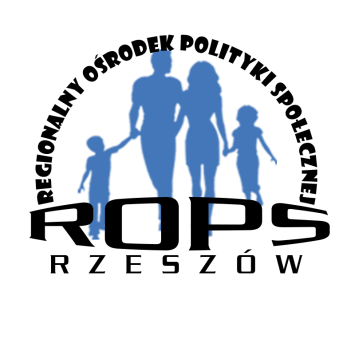 Realizacja zadania
-   Zleceniobiorca zobowiązany jest do prowadzenia wyodrębnionej ewidencji księgowej środków otrzymanych na realizację umowy. 
     Księgowość powinna być prowadzona w okresie sprawozdawczym tj. na bieżąco (zgodnie z ustawą o rachunkowości). 
Każdy dokument księgowy musi zawierać dekretacje (numer dokumentu z ksiąg rachunkowych, numery kont wyodrębnionej ewidencji księgowej zadania).
-  	Oryginały dokumentów finansowych należy opisać zgodnie ze wzorem dostępnym na stronie internetowej ROPS w Rzeszowie. 


Opis powinien znajdować się na odwrocie dokumentu.
W przypadku gdy treść opisu nie zmieści się na odwrocie faktury, należy sporządzić załącznik nr 1 oraz umieścić następującą informację na fakturze: 
„Brakujący opis znajduje się w załączniku nr 1 do niniejszej faktury, który jest jej integralną częścią”.
36
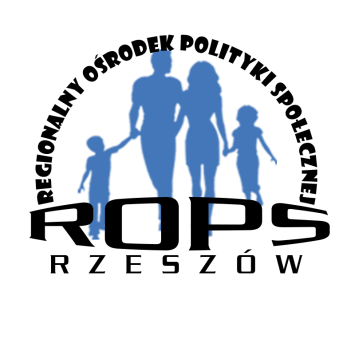 Realizacja zadania
-	Faktury/rachunki muszą odpowiadać zakresowi rzeczowemu zadania zawartego        w ofercie, która jest integralną częścią umowy.
Wszystkie koszty muszą dotyczyć okresu realizacji i wynikać z wielkości realizowanego zadania oraz mieć swoje uzasadnienie.

Zakupy towarów i usług niezbędnych do realizacji zadania muszą być zrealizowane w terminach wykonania poszczególnych działań zawartych w harmonogramie tak, aby każdy wydatek potwierdzał spójność z zaplanowanymi działaniami. W przeciwnym wypadku dany zakup uznany będzie za koszt niekwalifikowany.
37
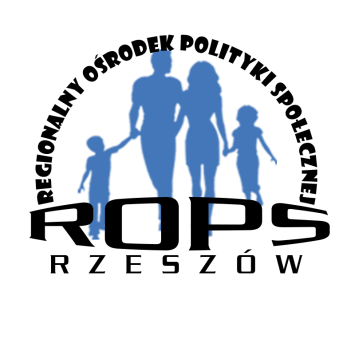 Realizacja zadania
Niedozwolone jest sfinansowanie lub refundacja całkowita lub częściowa danego wydatku dwa razy ze środków publicznych. 

      Podwójnym finansowaniem jest w szczególności:

sfinansowanie lub refundacja tego samego wydatku w ramach dwóch różnych zadań/projektów współfinansowanych ze środków budżetu Województwa Podkarpackiego, bądź innych środków publicznych wspólnotowych lub krajowych,

-	sfinansowanie lub refundacja kosztów podatku VAT ze środków budżetu Województwa Podkarpackiego a następnie odzyskanie tego podatku ze środków budżetu państwa w oparciu o ustawę z dnia 11 marca 2004 r. o podatku od towarów i usług (Dz. U. 2011 r. Nr 177, poz. 1054 z późn. zm.).
38
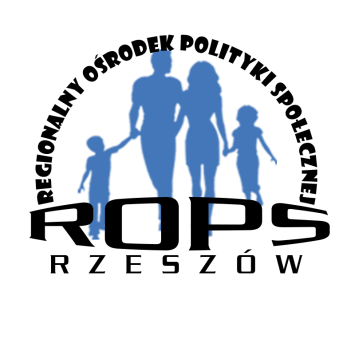 Realizacja zadania
Wydatkowanie środków publicznych podlega regulacjom ustawy o finansach publicznych (Dz.U. 2013 r., poz. 885 z późn. zm.). 


     Podstawowymi zasadami gospodarowania środkami publicznymi są:

-	jawność i przejrzystość;
- 	zasada uczciwej konkurencji, gwarantująca wykonanie zadania w sposób   efektywny, oszczędny i terminowy (art. 47);
-	wydatkowanie środków publicznych w sposób celowy i oszczędny z zachowaniem zasad uzyskiwania najlepszych efektów z danych nakładów oraz optymalnego doboru metod i środków służących osiągnięciu założonych celów (art. 44).
39
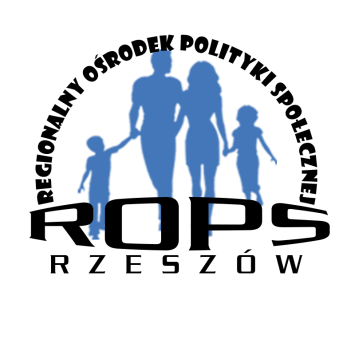 Realizacja zadania
W przypadku świadczeń wykonywanych przez wolontariuszy należy podpisać pisemne porozumienie z wolontariuszem w ramach realizowanego zadania, w którym należy określić zakres wykonywanych czynności w zadaniu, całkowity wymiar pracy i wysokość stawki godzinowej, koszty składek na ubezpieczenie społeczne oraz inne koszty wynikające z charakteru danego świadczenia.

W przypadku pracy społecznej członków organizacji należy przedłożyć oświadczenie potwierdzające przynależność do organizacji podpisane przez osoby uprawnione do reprezentacji podmiotu.
Oświadczenie nie jest wymagane w przypadku osób, których uprawnienia wynikają z KRS bądź innego rejestru lub których uprawnienia wynikają z załączonych pełnomocnictw.
40
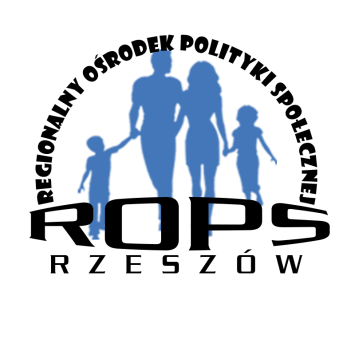 Realizacja zadania
W przypadku osób zatrudnionych do realizacji zadania należy podpisać umowę zlecenie/o dzieło, w której należy:
zdefiniować rodzaj wykonywanych przez nich czynności 
   (określić stanowisko w projekcie), 
wycenić ich prace 
   (wycena powinna zawierać  całkowity wymiar czasu pracy realizatora oraz określenie stawki godzinowej).

Wszystkie osoby zaangażowane w realizację zadania powinny systematycznie prowadzić ewidencję czasu pracy ze szczegółowym opisem wykonywanej pracy na rzecz zadania. 
      Karty czasu pracy muszą być podpisane przez osoby wykonujące pracę oraz zatwierdzone przez osoby uprawnione do reprezentacji podmiotu.

Wzór miesięcznej karty czasu pracy dostępny jest na stronie internetowej                       ROPS w Rzeszowie: www.rops.rzeszow.pl.
41
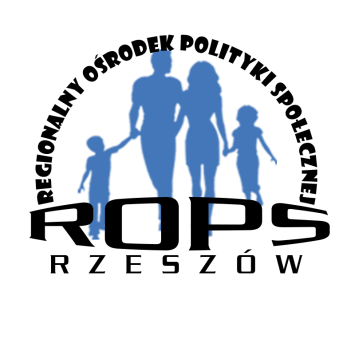 Realizacja zadania
Zleceniobiorca powinien systematycznie i przejrzyście dokumentować przeprowadzone działania określone w ofercie. 
      Należy prowadzić dokumentację merytoryczną w postaci: list obecności, dzienników zajęć, ewidencji porad i dyżurów, deklaracji uczestnictwa, umów z wykonawcami itp.
 
Realizator zadania publicznego powinien na bieżąco dokumentować fakt prowadzenia zajęć z uczestnikami zadania poprzez prowadzenie imiennych wykazów uczestników zajęć z wyszczególnieniem rodzaju zajęć, miejsca i czasu ich prowadzenia oraz tematyki realizowanych zajęć.
42
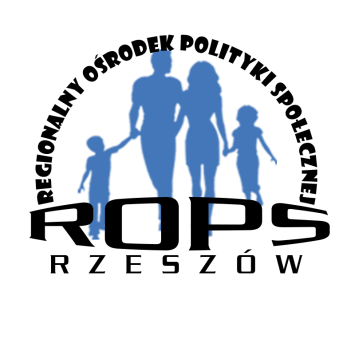 Realizacja zadania
W przypadku finansowania - zakupu nagród rzeczowych (przez nagrody należy rozumieć: puchary, dyplomy, artykuły biurowe, słodycze oraz drobne upominki              o wartości maksymalnie 50 zł. brutto), dokumentami potwierdzającymi przekazanie tych nagród są imienne listy odbioru, zawierające pokwitowanie odbioru nagrody przez obdarowanego, podpisane przez osoby uprawnione do reprezentowania podmiotu. 

W imieniu osób, które nie ukończyły 13 lat, potwierdzenia odbioru nagród dokonuje rodzic, opiekun prawny, bądź przedstawiciel podmiotu realizującego zadanie publiczne. 
Lista powinna być opatrzona datą, zgodną z datą przekazania nagród oraz powinna zawierać informację na temat zawodów, turnieju lub imprezy, w związku, z którą nagrody zostały rozdane. 

W przypadku przekazywania nagród w trakcie festynów, zawodów lub imprez               o charakterze masowym, dopuszcza się dokumentowanie przekazania nagród za pomocą zbiorczego protokołu przekazania nagród.
43
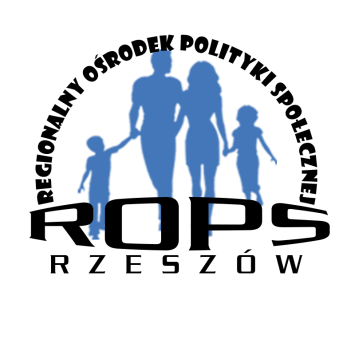 Realizacja zadania
W przypadku finansowania – usług transportowych, należy sporządzić listę uczestników projektu objętych transportem, podpisaną przez osoby uprawnione do reprezentowania  podmiotu.
 
W przypadku finansowania – publikacji, folderów, broszur, książek, materiałów konferencyjnych i pokonferencyjnych, plakatów, ulotek itp., faktura/rachunek powinien zawierać informację o liczbie sztuk/egzemplarzy. 
      Przed przystąpieniem do wydruku folderów, broszur, książek i biuletynów Zleceniobiorca przedstawi Zleceniodawcy do akceptacji projekt publikacji.
44
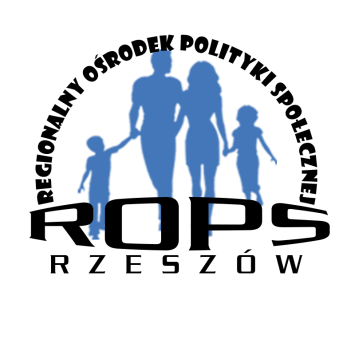 Realizacja zadania
W przypadku finansowania - usługi gastronomicznej (catering) faktura/rachunek powinien zawierać informację o liczbie osób korzystających z usługi oraz koszt jednostkowy przypadający na jednego uczestnika. 

Rozliczenie podróży służbowych odbywać się będzie na podstawie druku delegacji oraz poleceń wyjazdu służbowego wraz z sposobem obliczenia należnej diety               i dokładnym opisem potwierdzającym powiązanie wyjazdu służbowego z celami zleconego zadania.

W przypadku zakupu ze środków województwa  wyposażenia w ramach realizacji zadania publicznego, konieczne jest prowadzenie jego ewidencji, za wyjątkiem drobnych przedmiotów o niewielkiej wartości (zgodnie z polityką rachunkowości Zleceniobiorcy). 
      Wyposażenie należy oznaczyć informacją „zakup ze środków Województwa Podkarpackiego – Regionalnego Ośrodka Polityki Społecznej w Rzeszowie w ramach realizacji zadania publicznego - nr umowy …”
45
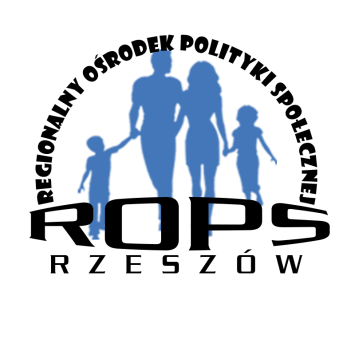 Realizacja zadania
Wymagane jest umieszczenie przez Zleceniobiorcę logo Zleceniodawcy proporcjonalnie do wielkości innych oznaczeń, w sposób zapewniający jego dobrą widoczność (dostępne do pobrania ze strony ROPS Rzeszów www.rops.rzeszow.pl, zakładka Menu – do pobrania) oraz zapisu: „Dofinansowano z budżetu Województwa Podkarpackiego – Regionalnego Ośrodka Polityki Społecznej w Rzeszowie” na wszystkich dokumentach dotyczących realizowanego zadania, w szczególności na: materiałach szkoleniowych, edukacyjnych, promocyjnych, informacyjnych oraz na zakupionym ze środków dotacji wyposażeniu. 

Niedopełnienie tego obowiązku może skutkować uznaniem danego kosztu za niekwalifikowany.
46
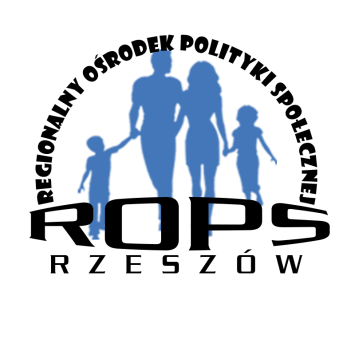 Rozliczenie zadania
Zleceniobiorca jest zobowiązany do sporządzenia sprawozdania z wykonania zadania publicznego w terminie określonym w umowie.

Do sprawozdania należy dołączyć bez wezwania kopie faktur/rachunków, przelewów i innych dokumentów finansowych potwierdzających realizacje zadania, a także porozumienia, umowy, oświadczenia, ewidencję czasu pracy, listy obecności, dzienniki zajęć, ewidencję porad i dyżurów, deklaracje uczestnictwa, listy odbioru nagród/ korzystania z transportu, publikacje, foldery, książki, broszury, materiały konferencyjne i pokonferencyjne, plakaty, ulotki itp.
47
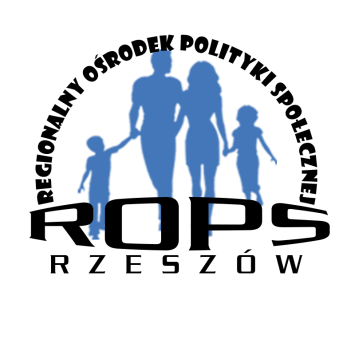 Rozliczenie zadania
Wszystkie dokumenty dołączone do sprawozdania muszą być potwierdzone za zgodność z oryginałem na każdej stronie dokumentu przez osoby uprawnione do reprezentacji zgodnie z KRS bądź innym rejestrem lub których uprawnienia wynikają z załączonych pełnomocnictw.
  
Na wezwanie Zleceniodawcy, Zleceniobiorca jest zobowiązany w wyznaczonymterminie do przedłożenia do wglądu oryginałów faktur i innych dowodów księgowychwykazanych w sprawozdaniu w celu kontroli i potwierdzenia wysokości pokrytych przez Zleceniobiorcę wydatków.
48
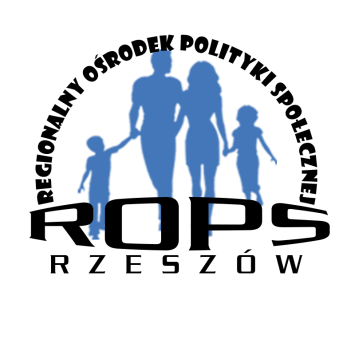 Rozliczenie zadania
Do rozliczenia dotacji konieczne jest przedstawienie pozafinansowych dowodów realizacji zadania (np.: zdjęcia, wycinki prasowe, kilka prac uczestników, itp.). 
 
Sprawozdania z wykonania zadania publicznego poddawane są analizie. W przypadku braku uchybień Zleceniobiorca zostaje poinformowany o przyjęciu sprawozdania. 
	Z chwilą zaakceptowania sprawozdania przez Zleceniodawcę, umowę uznaje się za wykonaną.
 
W przypadku, gdy, sprawozdanie zawiera błędy / uchybienia podmiot zostanie powiadomiony pisemnie celem złożenia korekty sprawozdania lub uzupełnienia dokumentacji.
49
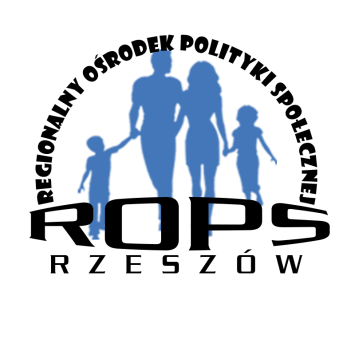 Rozliczenie zadania
Błędy lub braki w złożonym sprawozdaniu winny być usuwane lub uzupełniane w terminie wskazanym w pisemnym wezwaniu Zleceniodawcy. 
      Nieusunięcie błędów lub nieuzupełnienie braków w sprawozdaniu, we wskazanym przez Zleceniodawcę terminie, skutkuje odmową akceptacji sprawozdania                      i możliwością rozwiązania umowy przez Zleceniodawcę.
 
Brak akceptacji sprawozdania wszczyna procedurę administracyjną kończącą się wydaniem przez Marszałka Województwa decyzji lub rozwiązaniem umowy ze wskazaniem kwoty przypadającej do zwrotu i terminu, od którego nalicza się odsetki zgodnie z ustawą o finansach publicznych.
50
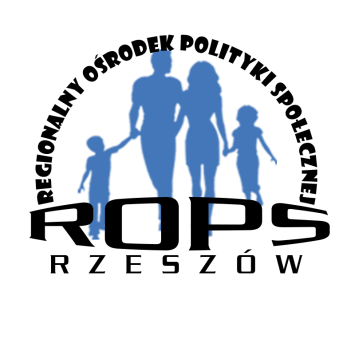 Rozliczenie zadania
Niewykorzystana kwota dotacji, niekwalifikowane środki dotacji lub kwota dotacji pobrana w nadmiernej wysokości podlega zwrotowi.

 W opisie przelewu należy podać: 
 nr umowy, której dotyczy zwrot, 
określić wysokość środków dotacji oraz odrębnie kwotę odsetek naliczanych jak od zaległości podatkowych.

 Niezwłocznie po dokonaniu zwrotu należy pisemnie poinformować Zleceniodawcę,           o dokonanej wpłacie, wskazując dane zawarte w przelewie.
51
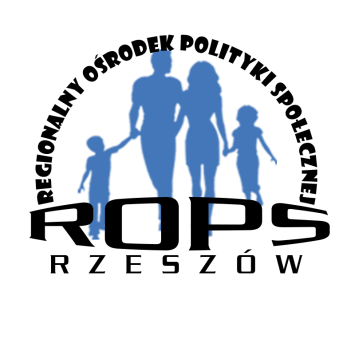 Terminy otwartych konkursów ofert:
LUTY / MARZEC 2016 r.
konsultacje@rops.rzeszow.pl
52
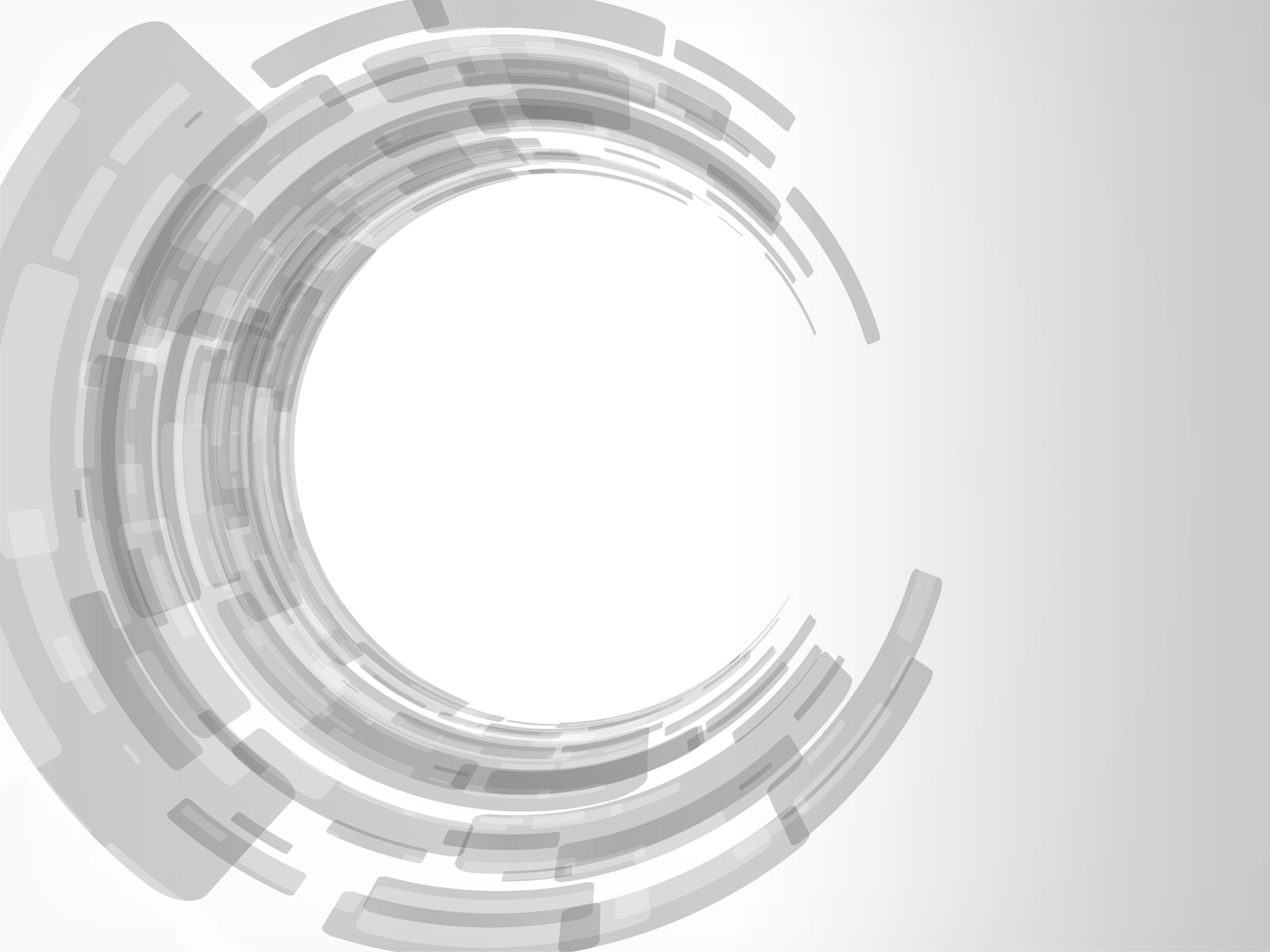 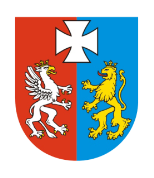 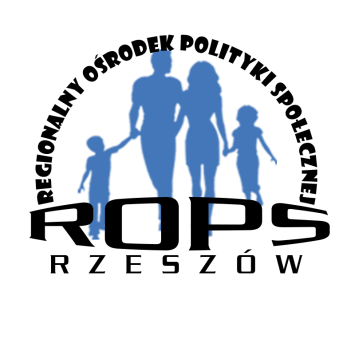 !
Dziękuję 
za uwagę